PROGRAMA DE ALIMENTACION ESCOLAR
HONDURAS
Objetivos del Programa de Alimentación Escolar
Reducir la desnutrición infantil en la población escolar básica y pre- básica

 Mejorar la participación escolar (Matricula, Asistencia y edad de entrada al sistema educativo)

 Dinamizar la economía local de los pequeños y medianos agricultores.
Evolución y cobertura del Programa
El Gobierno entrega una ración básica de alimentos, en todos los centros educativos del sector publico, 
a base de Harina de Maíz, Arroz, Frijol y Aceite, que satisface un 30% de las kcal. Requeridas por día por niño. El presupuesto reflejado para el año 2017 es una proyección que depende de la asignación presupuestaria
Incorporación de modelo de compras PublicasCon la asistencia de la FAO, se desarrollo el modelo de compras publicas en 3 municipios de Honduras, lo que permito adaptarlo a las condiciones locales.
FLUJO DE PROCESOS
Gobierno de Honduras
Organismos Aliados
Mancomunidades y Municipalidades
Organizaciones de productores
Evolución del Modelo
Coordinación Institucional
Logros Alcanzados
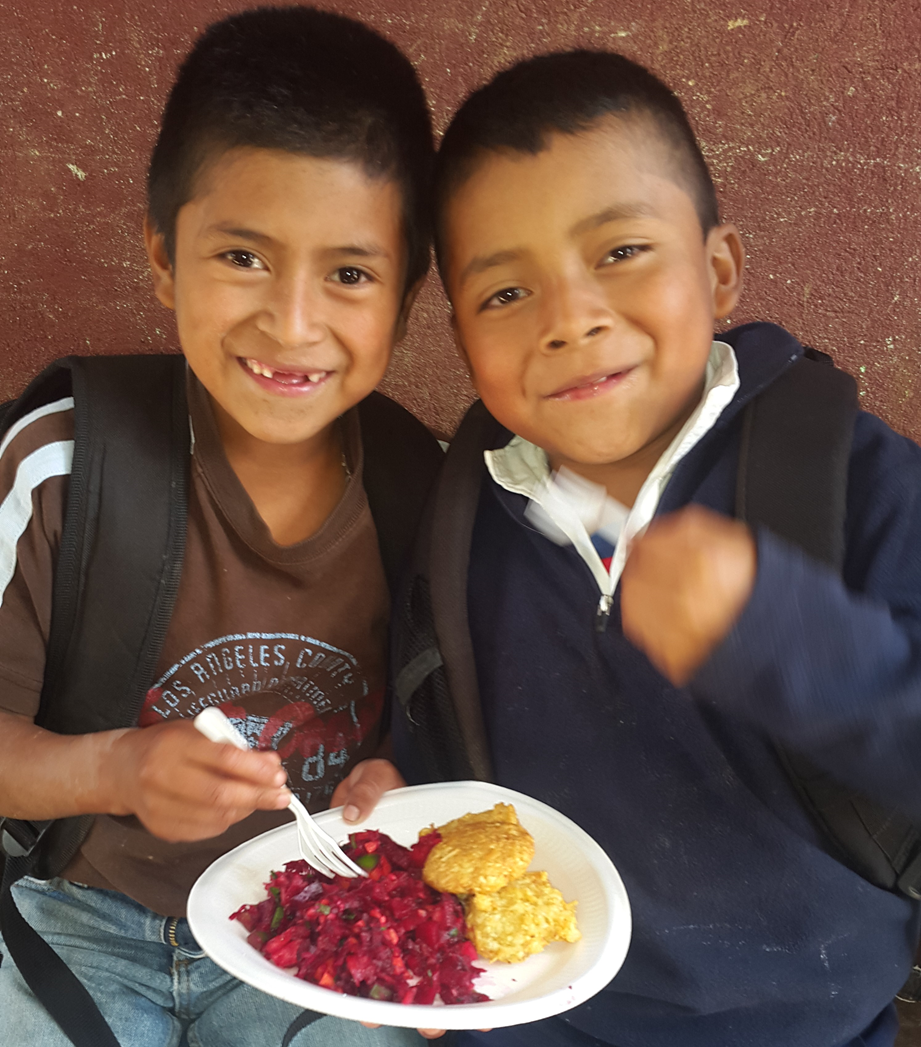 Componentes del Proceso
Compras Locales
Capacitación en Educación Alimentaria y Nutricional(maestros, madres y padres y productores)
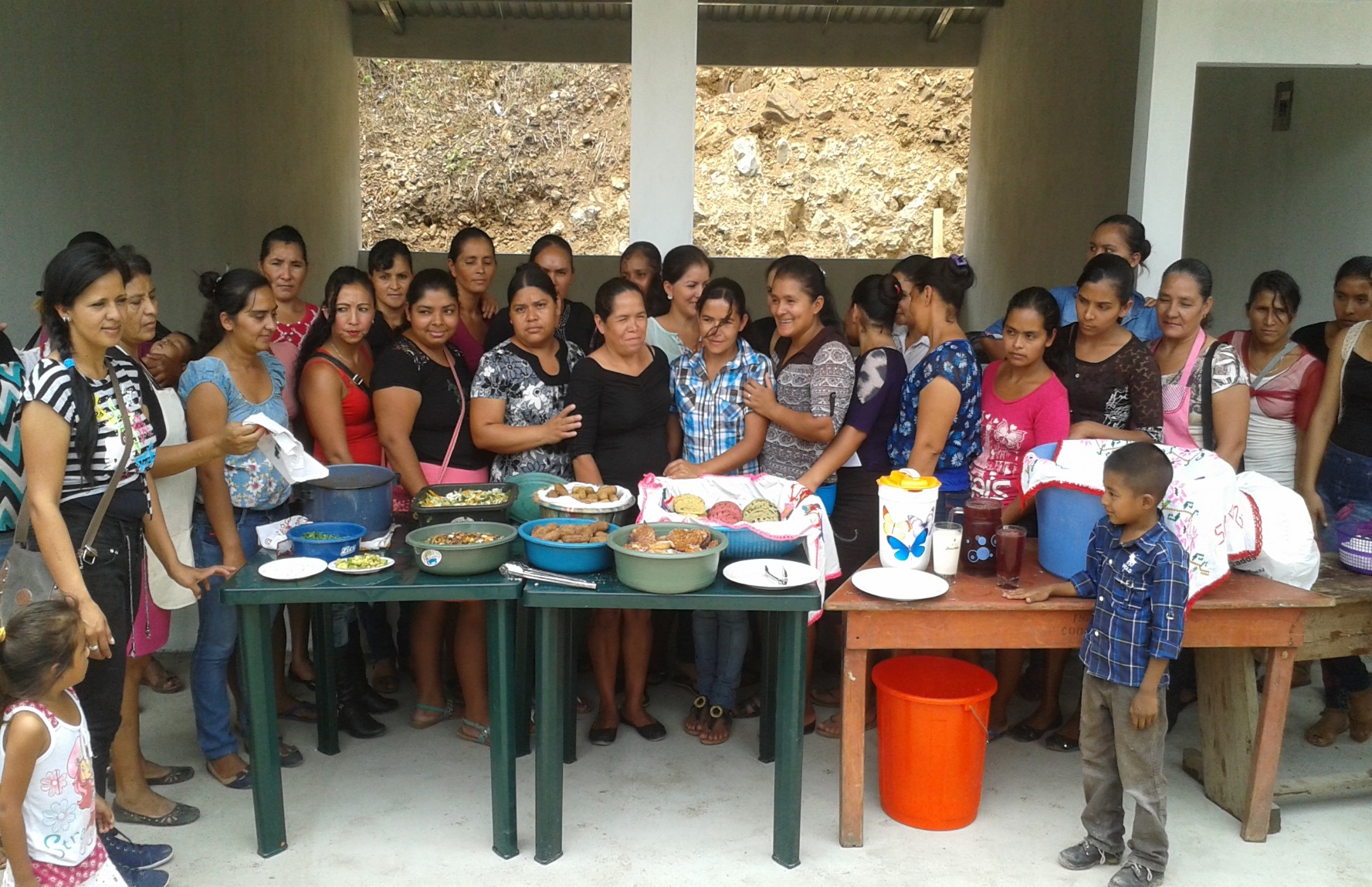 5600 madres capacitadas, en preparación de alimentos con buenas practicas de inocuidad
..Elaboración de Menú
El modelo de compras a las organizaciones demanda la elaboración de menú regional de acuerdo a la oferta de productos encontrados a nivel local
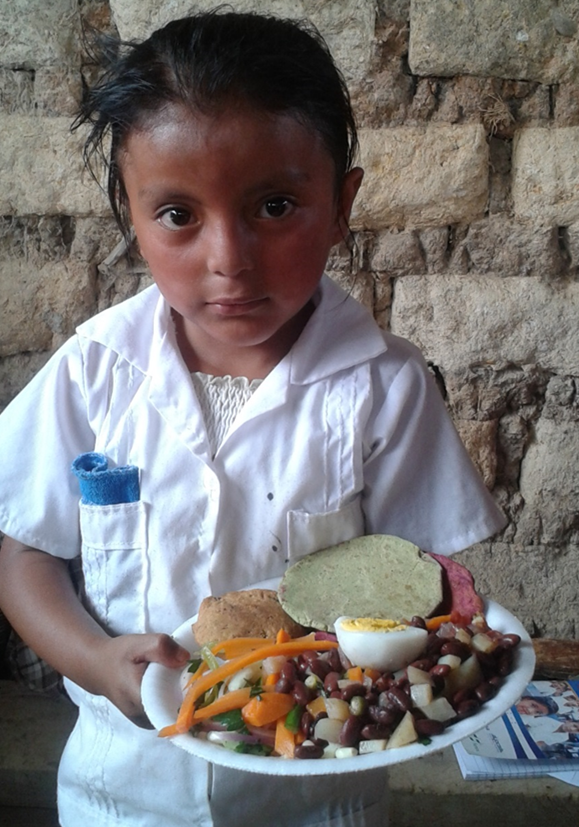 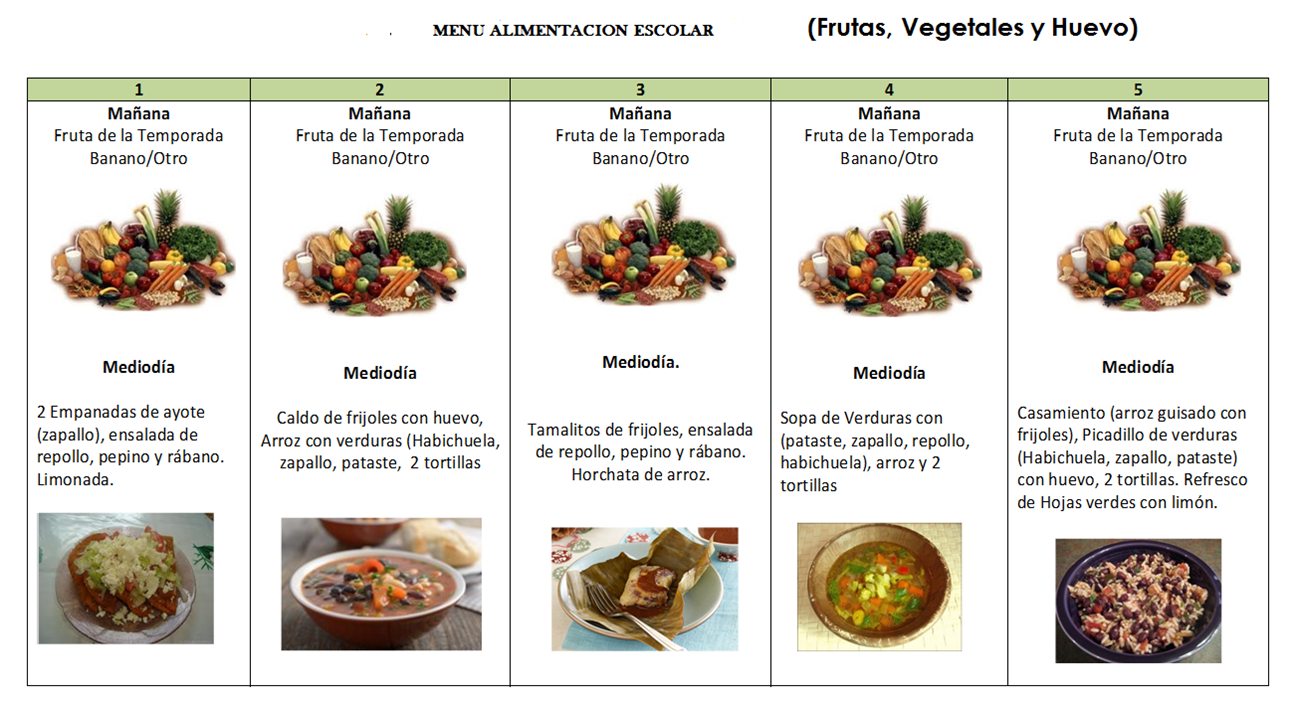 Huerto Escolar Pedagógico
Los Huertos son una herramienta pedagógica, con la cual el maestro puede interactuar con sus alumnos.
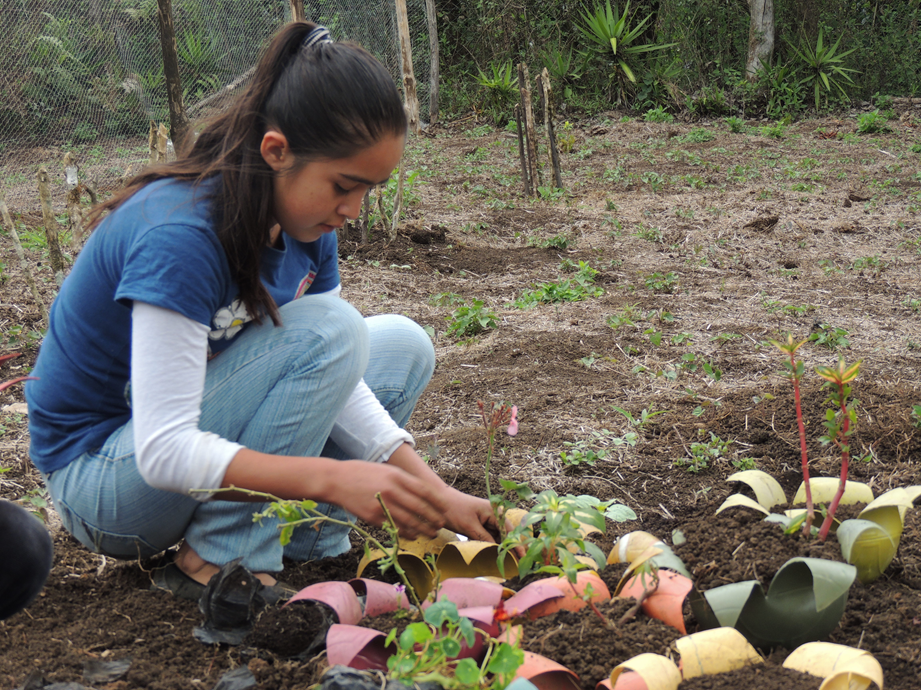 Infraestructura
Mejoramiento de cocinas, comedores y bodegas, que permitan a las madres preparar los alimentos en condiciones apropiada, cómodas e higiénicas
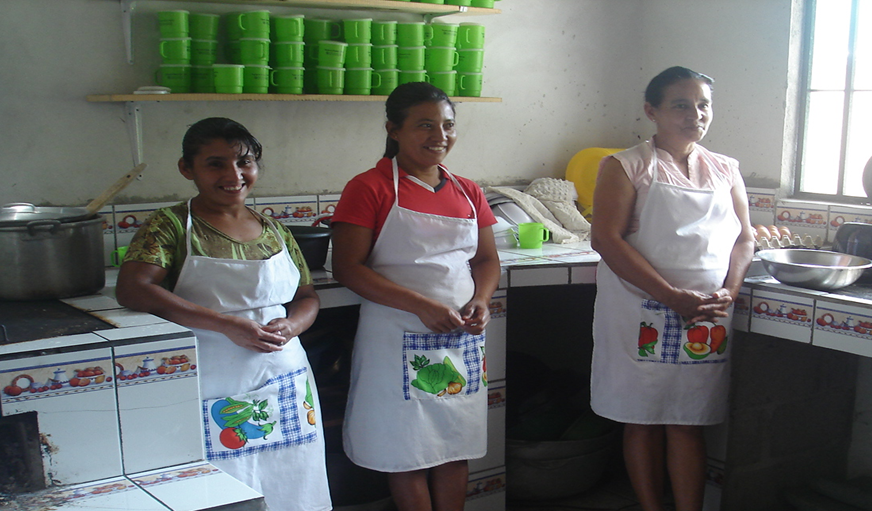 Bodegas
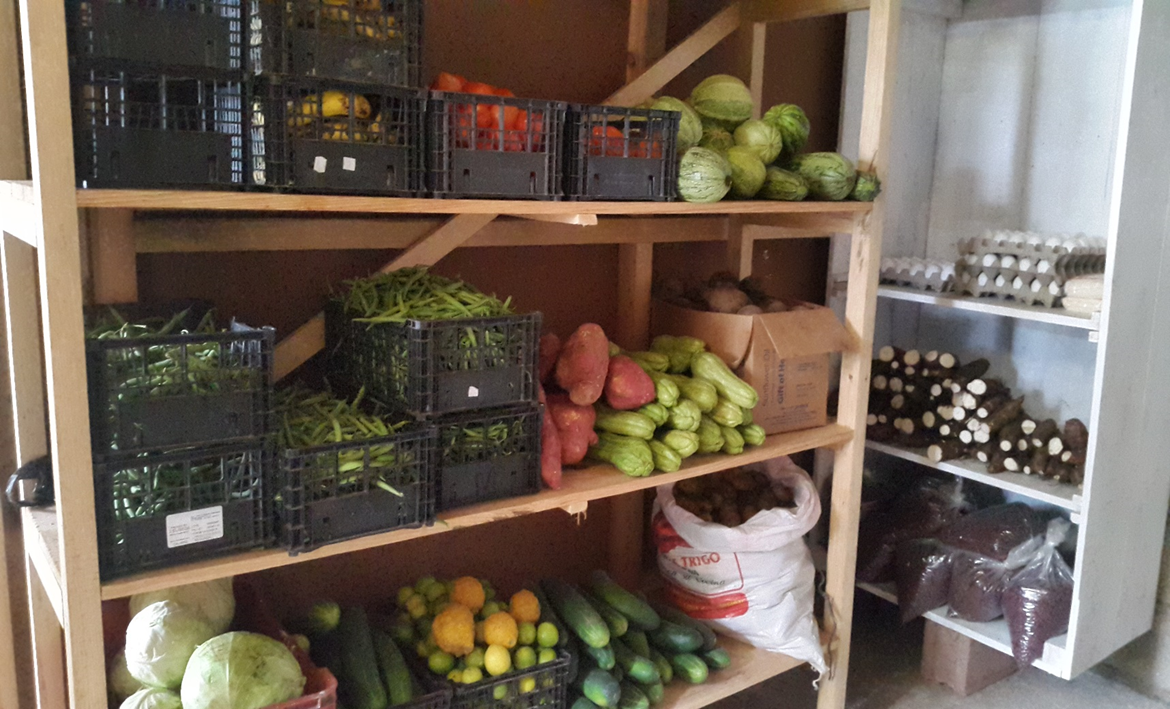 Comedores escolares
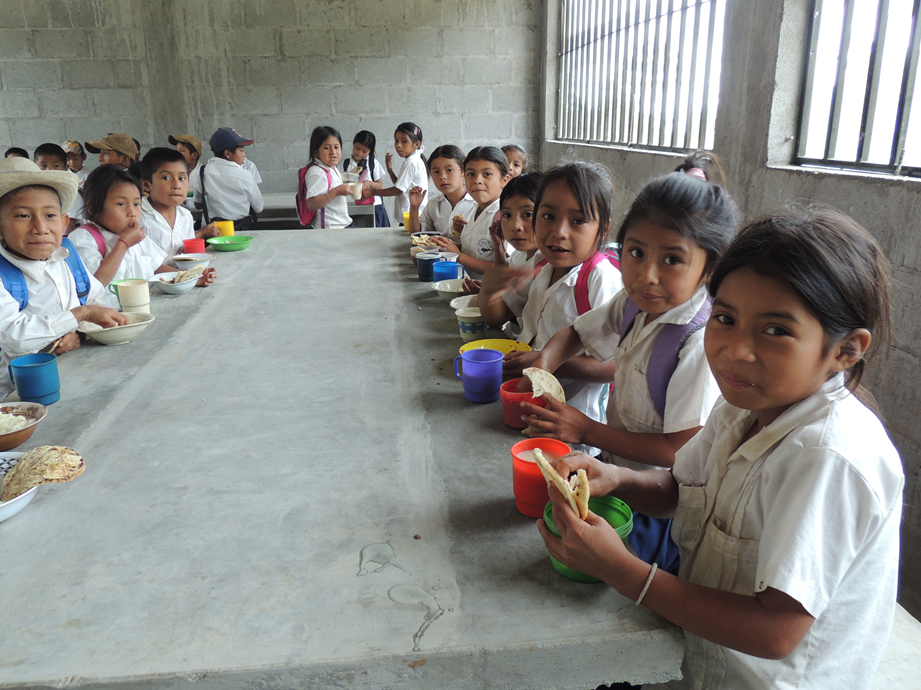 Compras Locales
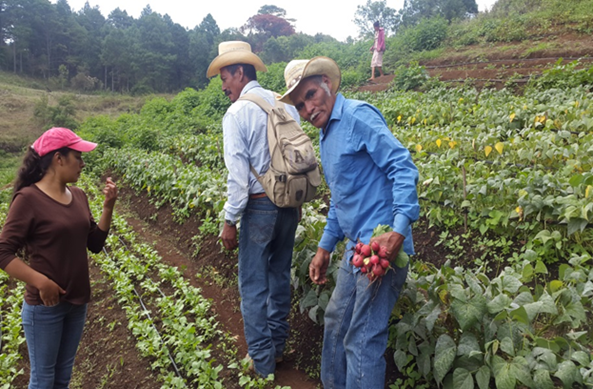 Hasta la fecha se han beneficiado aproximadamente 10 mil productores con  compras de componentes para la elaboración de la alimentación escolar.
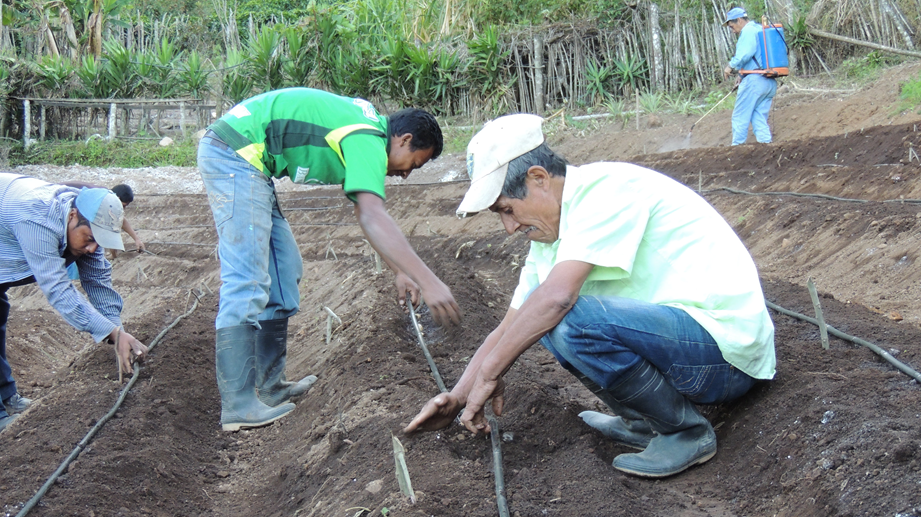 Retos y Desafíos
Generar evidencia de mejora de indicadores en la niñez 
Generar evidencia de mejora en las condiciones de bienestar de las familias participantes
Generar evidencia de optimización de la participación institucional
Generar una política pública de  articulación intersectorial (inclusión social y productiva).
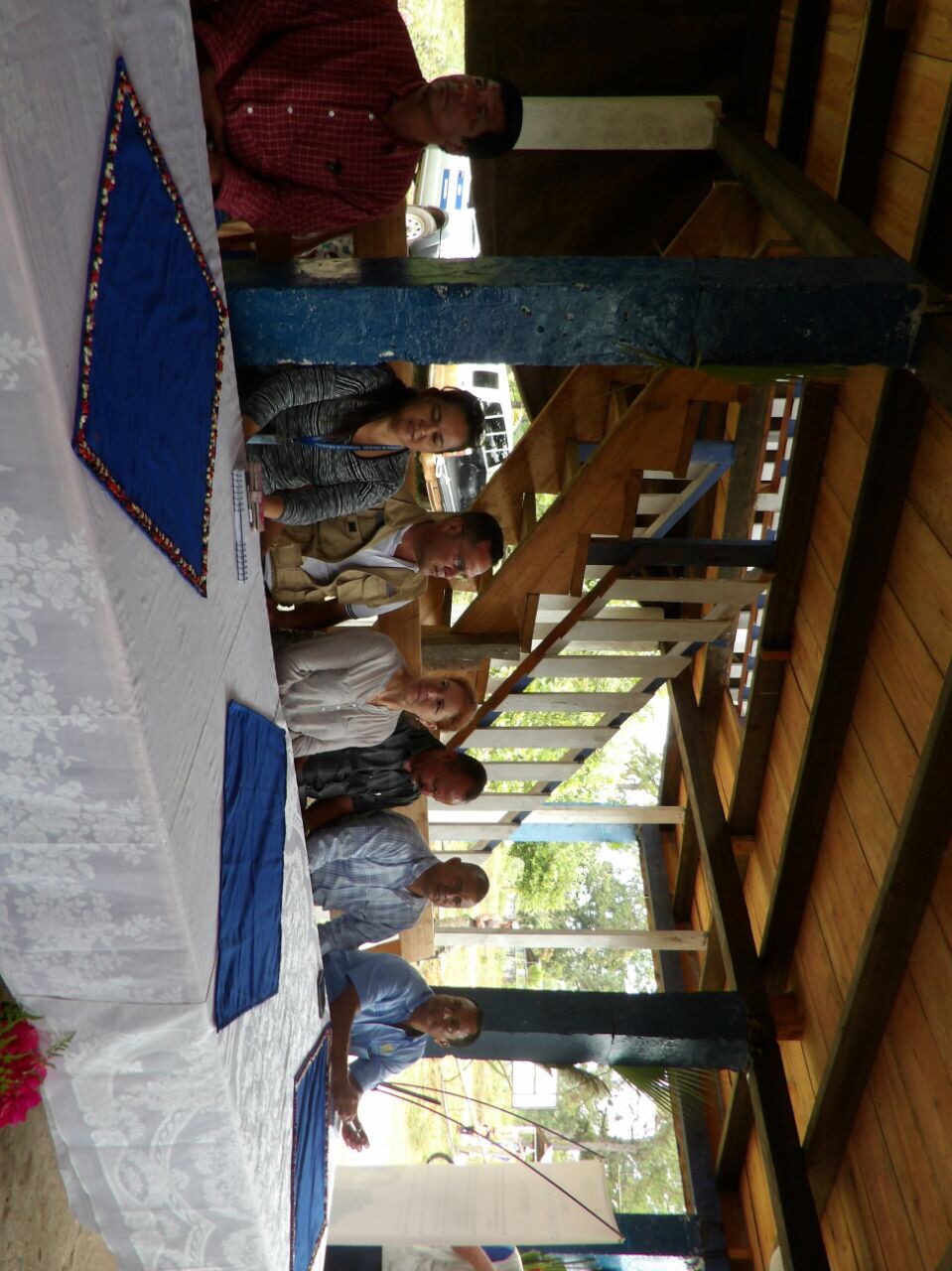 Firma de convenio con organizaciones comunitarias
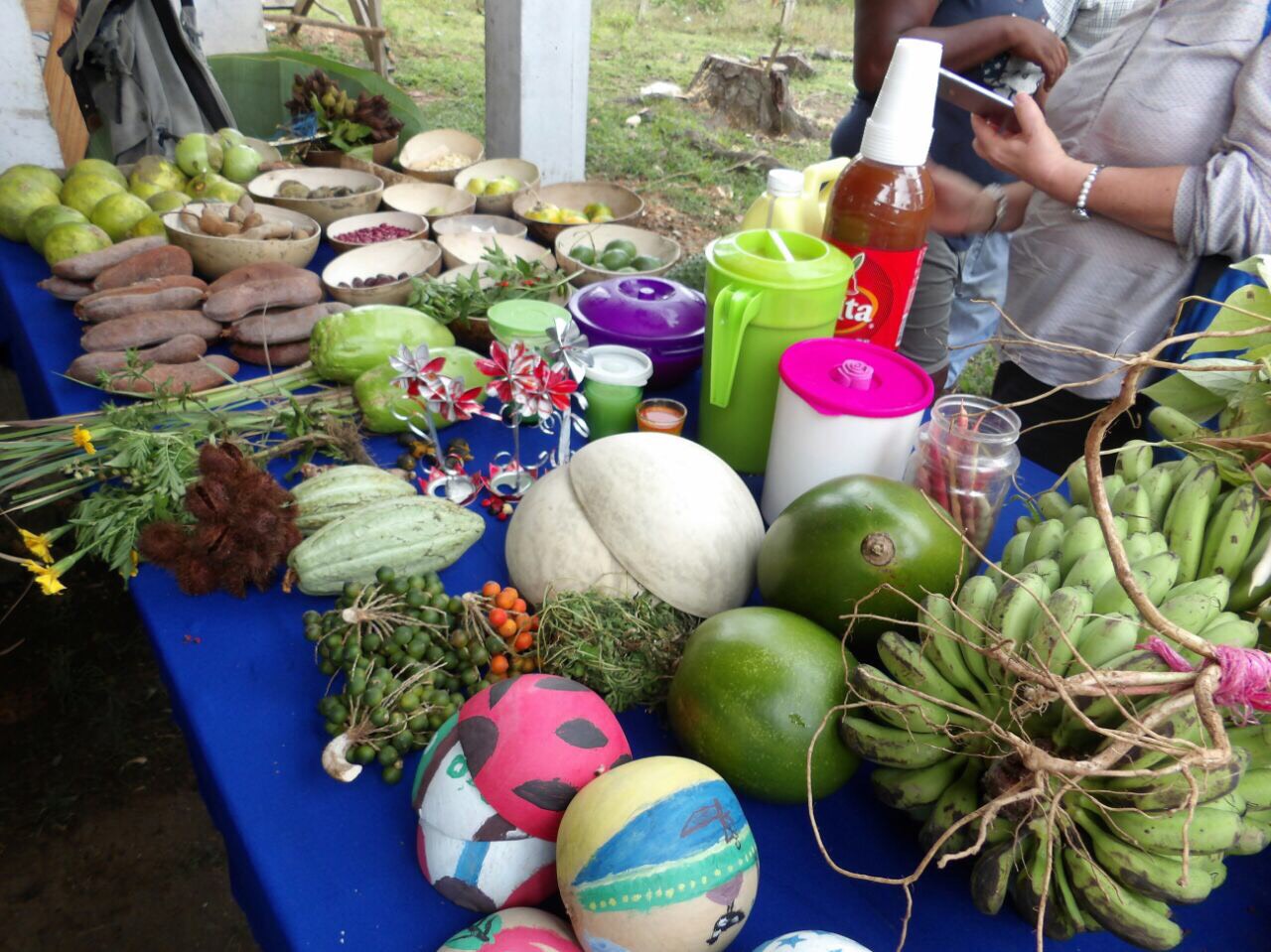 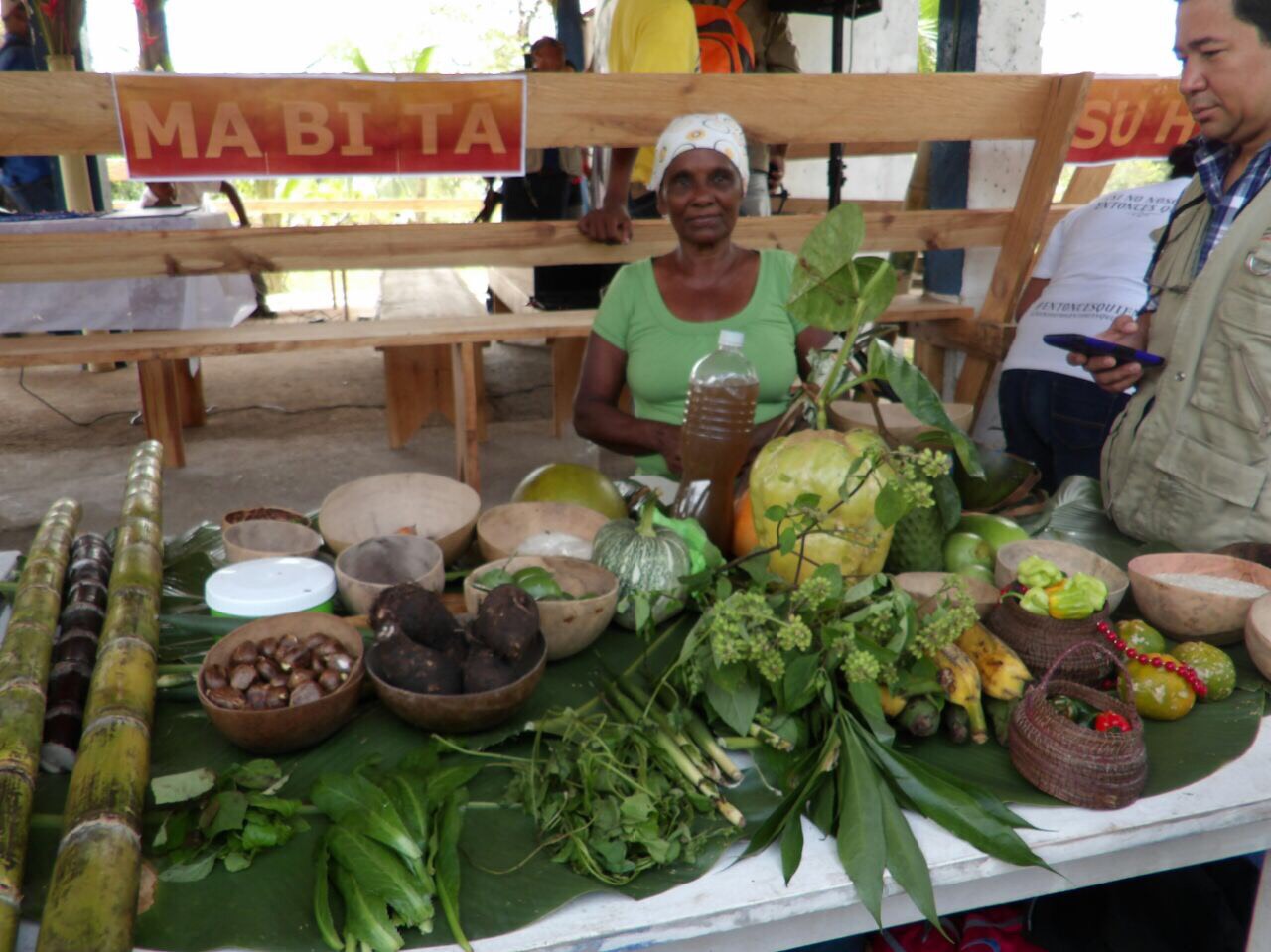 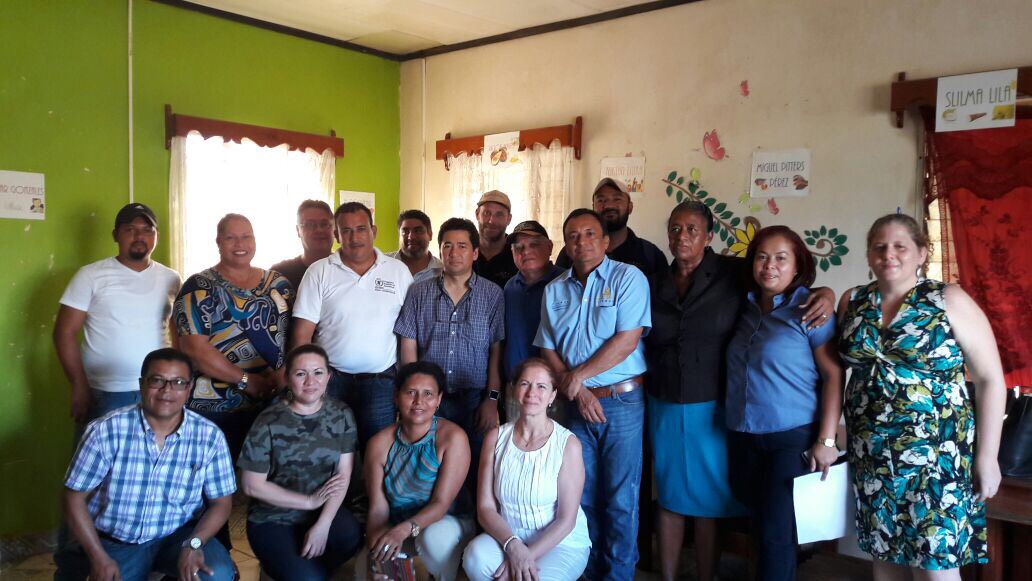 Gira de Fortalecimiento del PAE
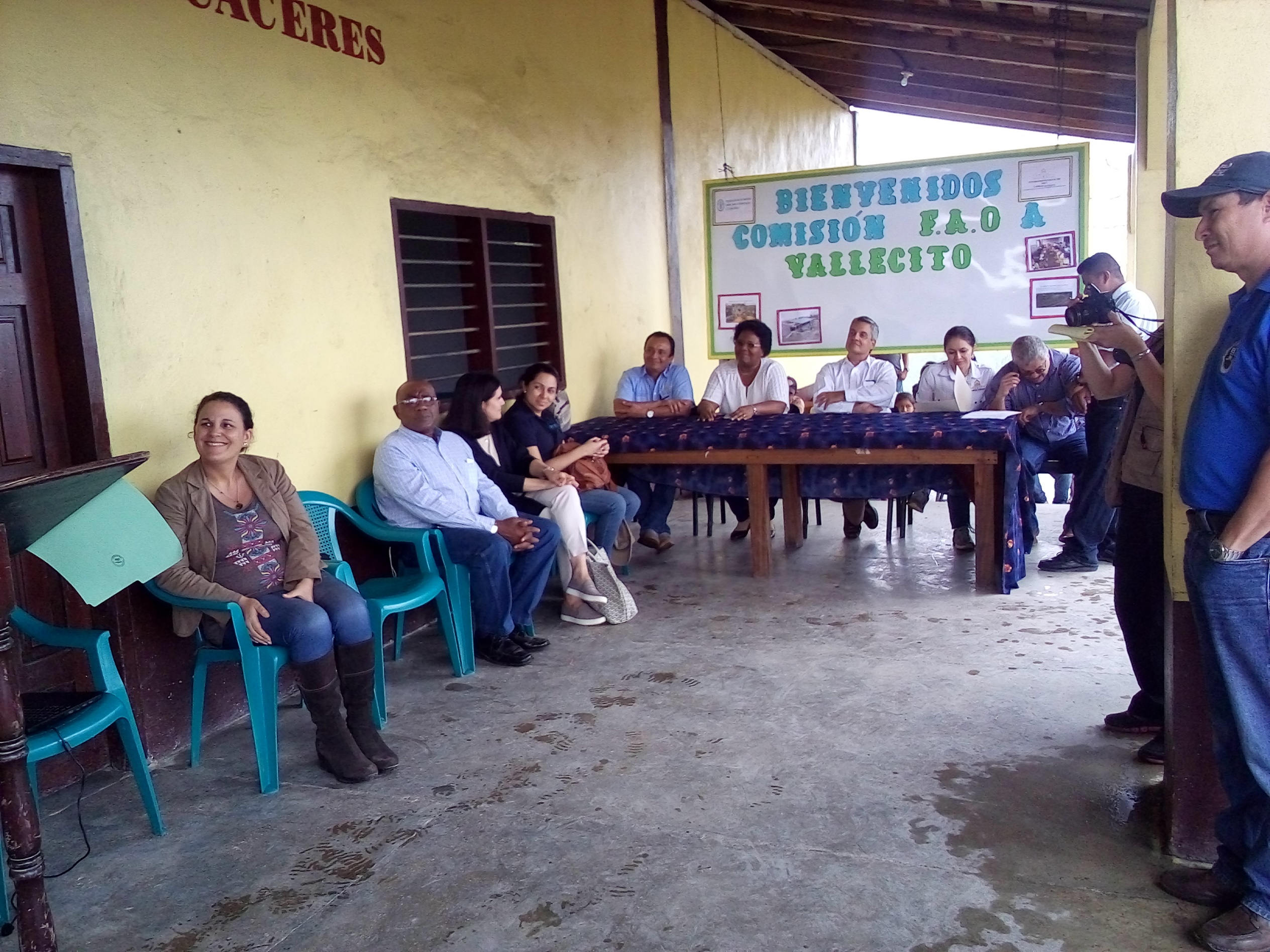 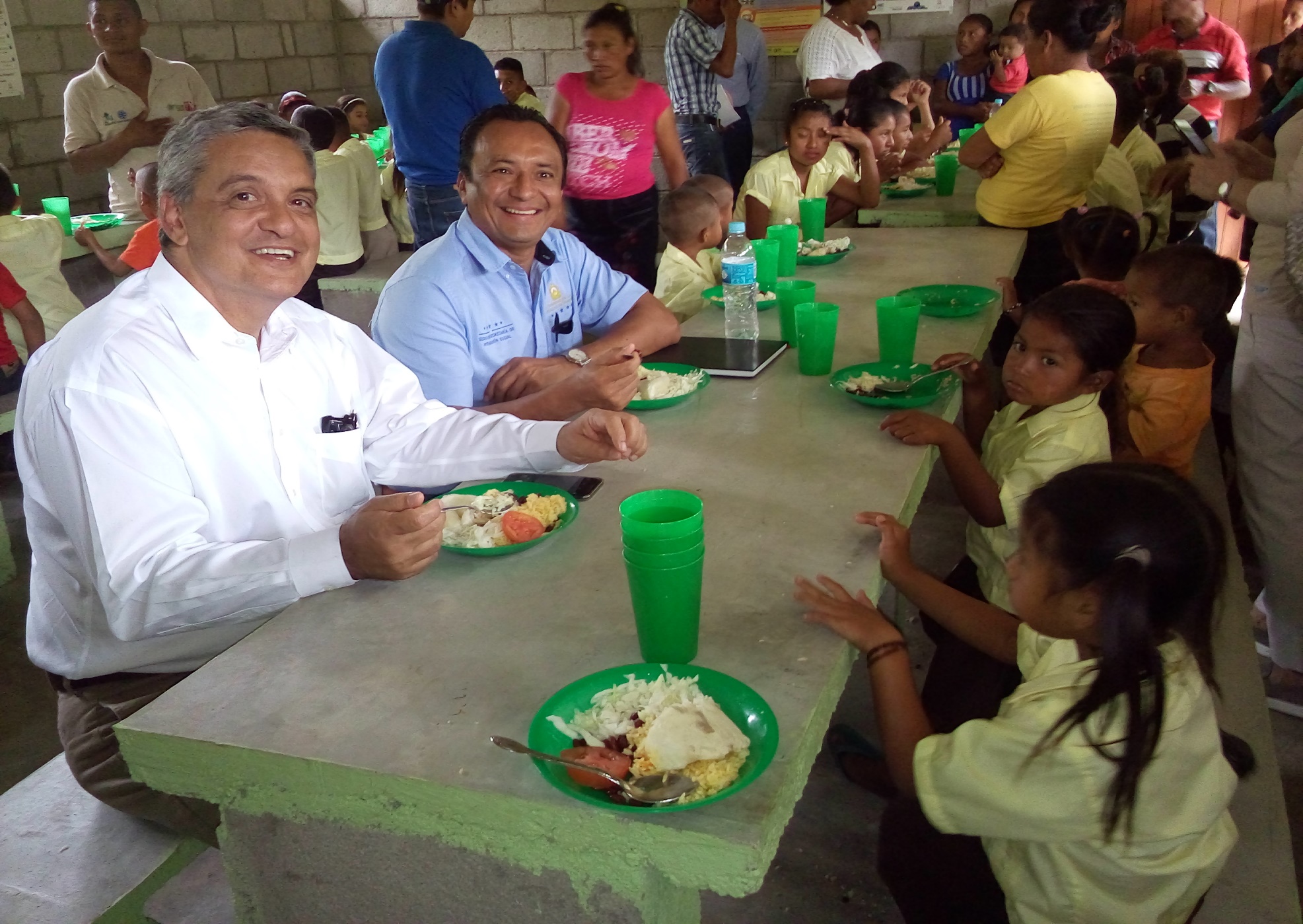 Diplomado en Educación Alimentaria y Nutricional, dirigido a Docentes
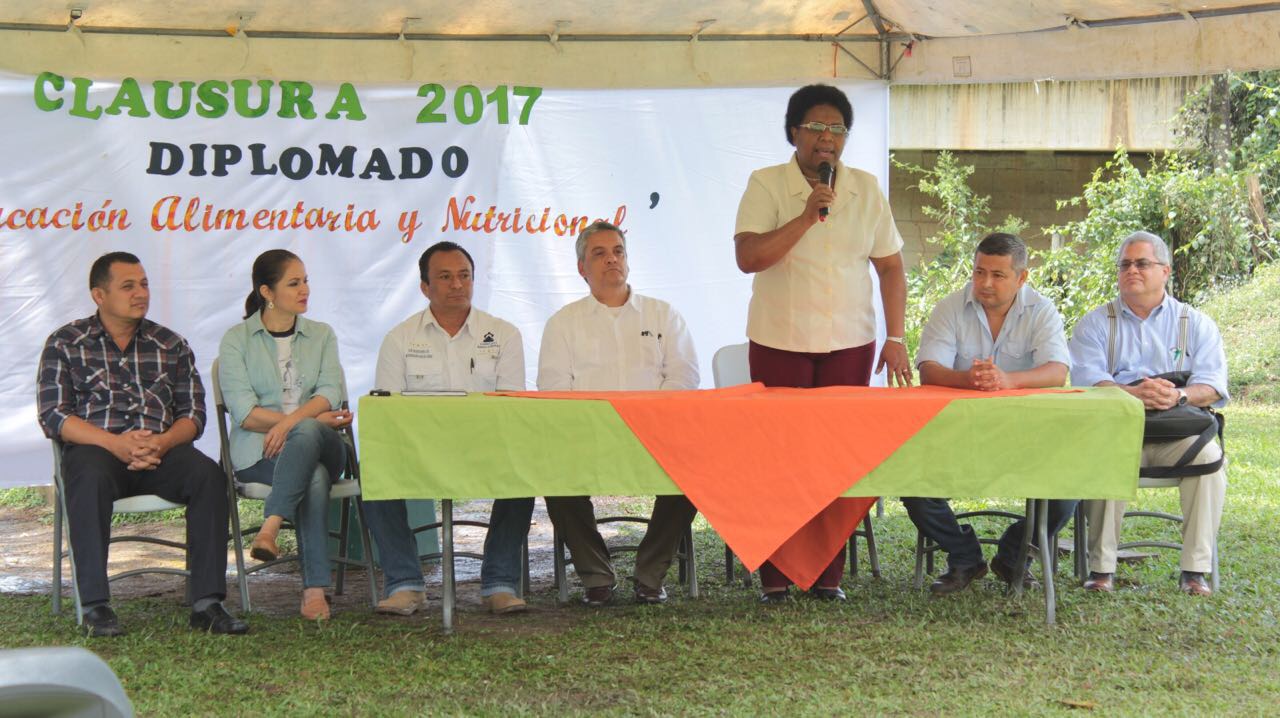 Reunión  con Mancomunidades
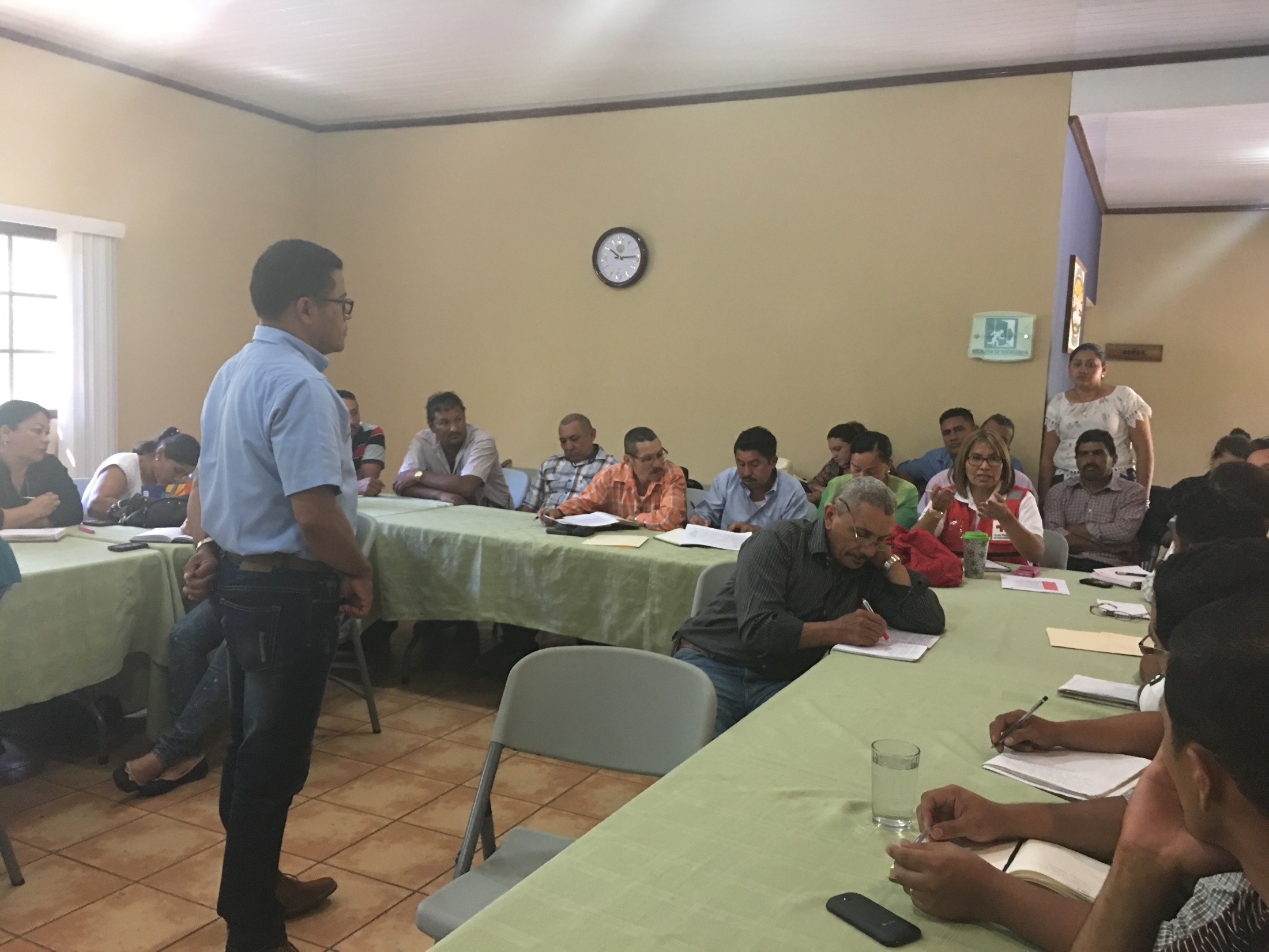 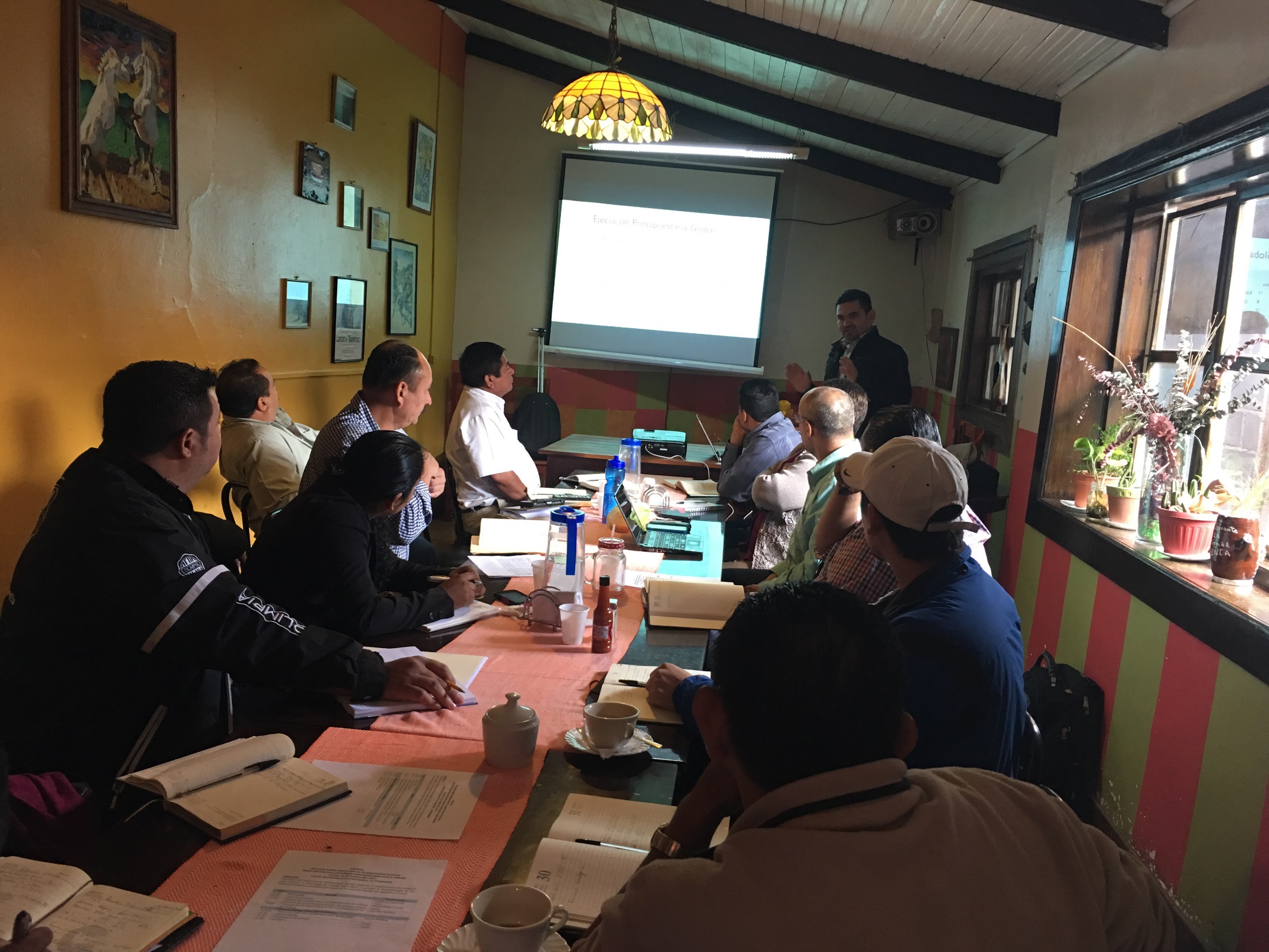 MUCHAS GRACIAS!!!
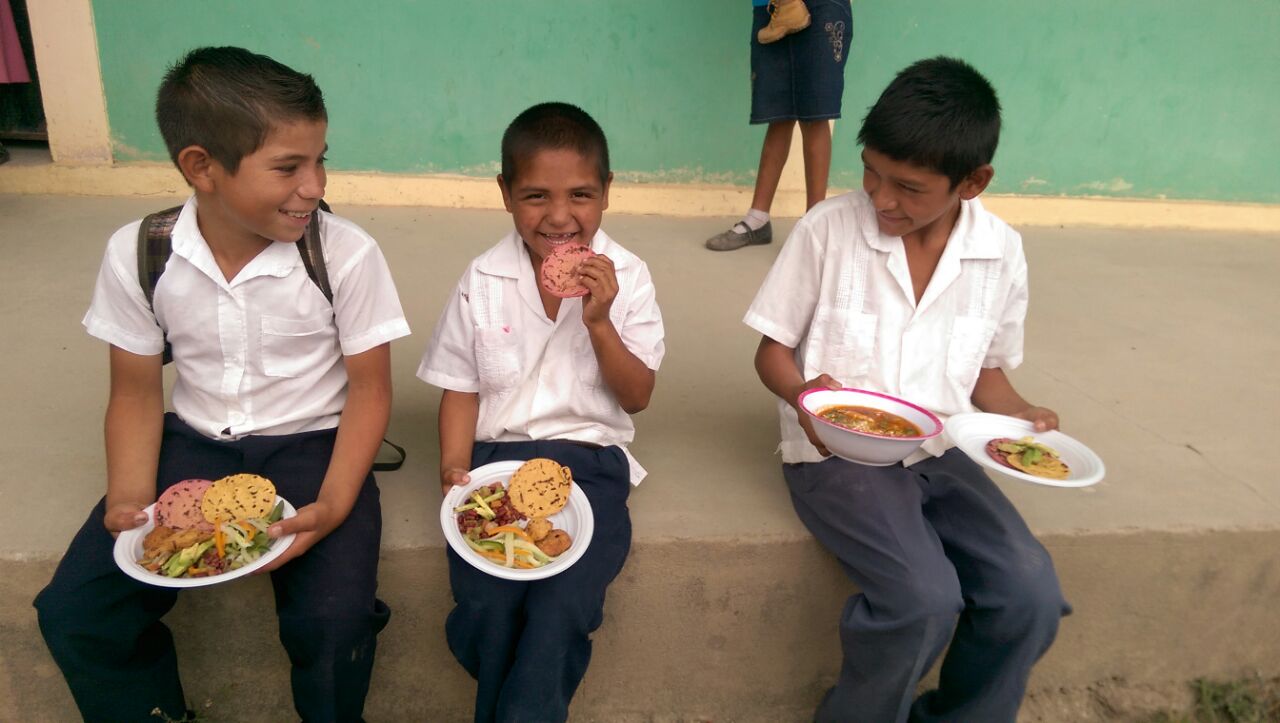